ỦY BAN NHÂN DÂN QUẬN LONG BIÊN
   TRƯỜNG MẦM NON GIA THỤY
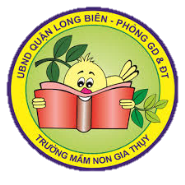 Phát triển nhận thức 
Đề tài: Tìm hiểu về màu thực phẩm
Lứa tuổi : Mẫu giáo bé
Giáo viên: Nguyễn Thị Hương
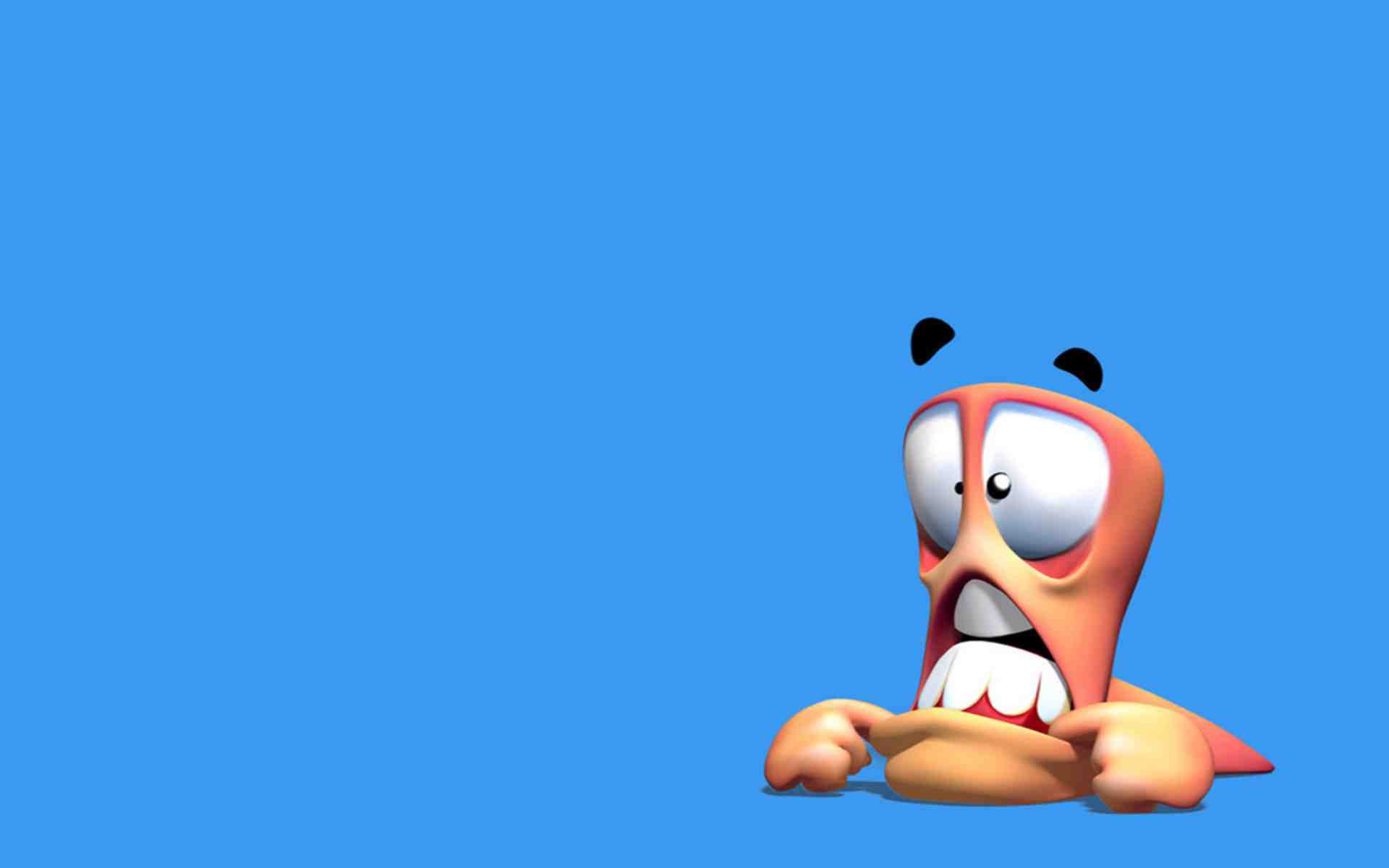 1.Ổn định : Hát bài : “Màu hoa ”
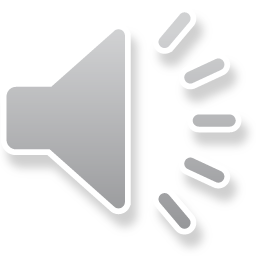 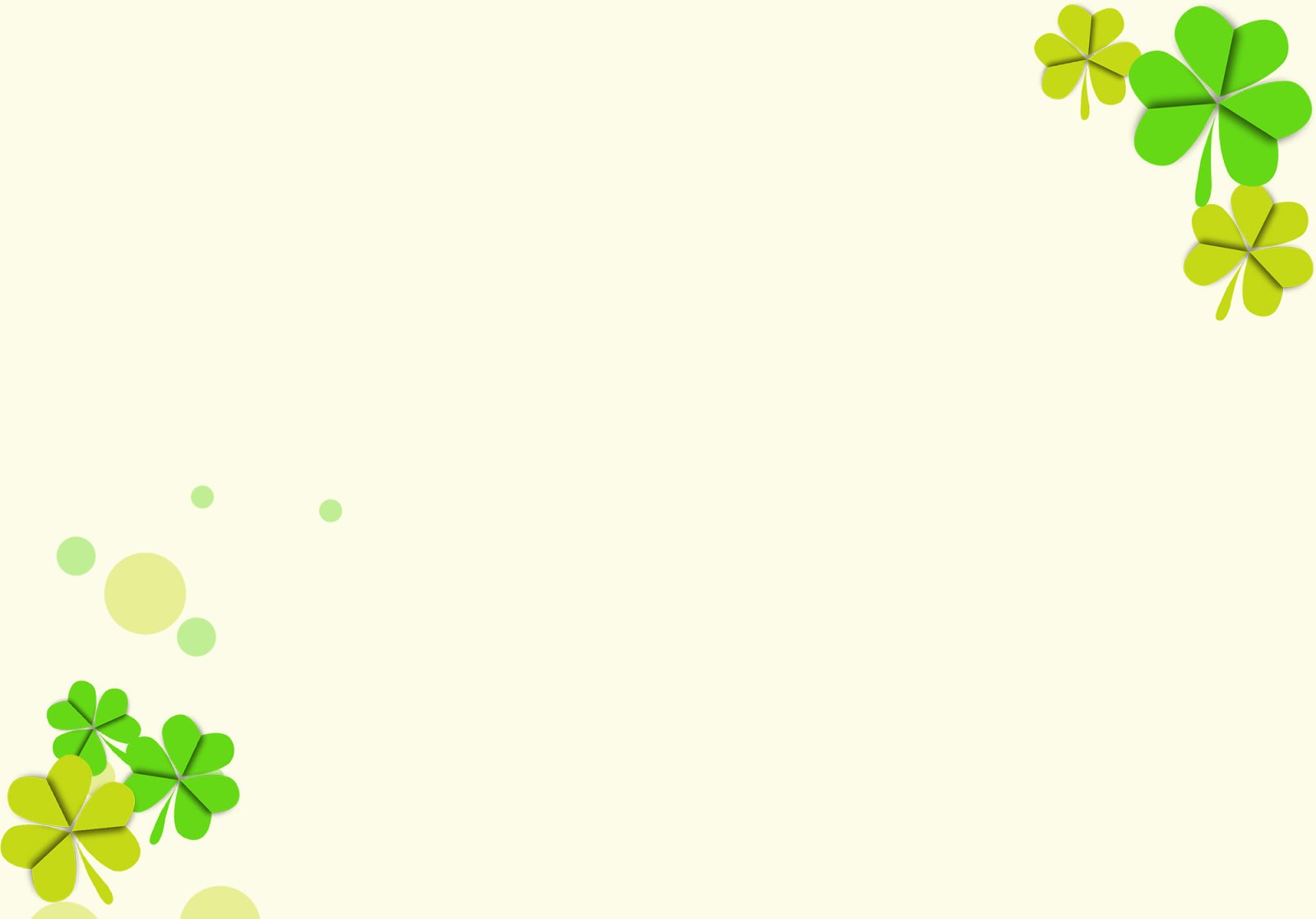 Video quá trình sản xuất màu thực phẩm